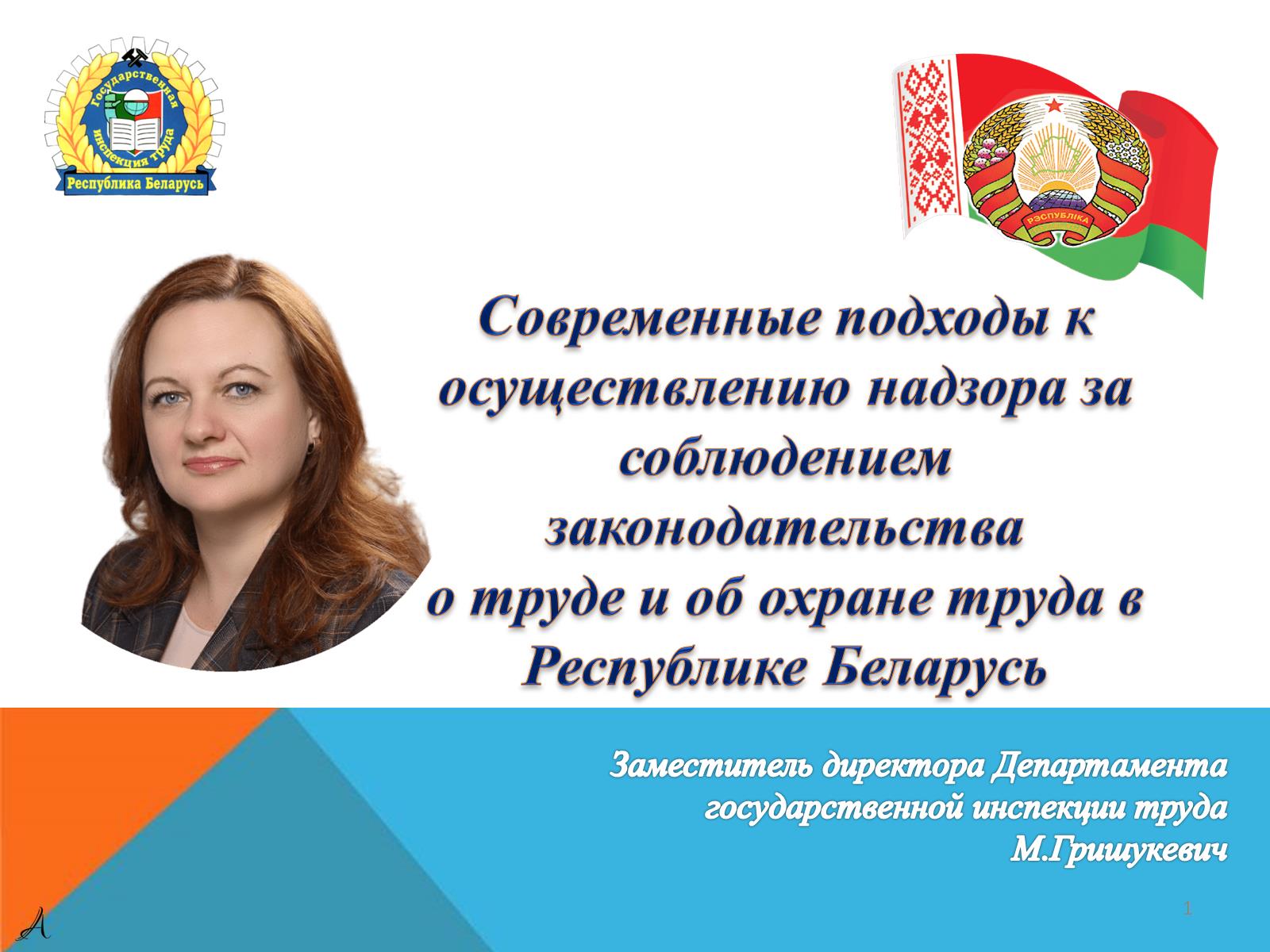 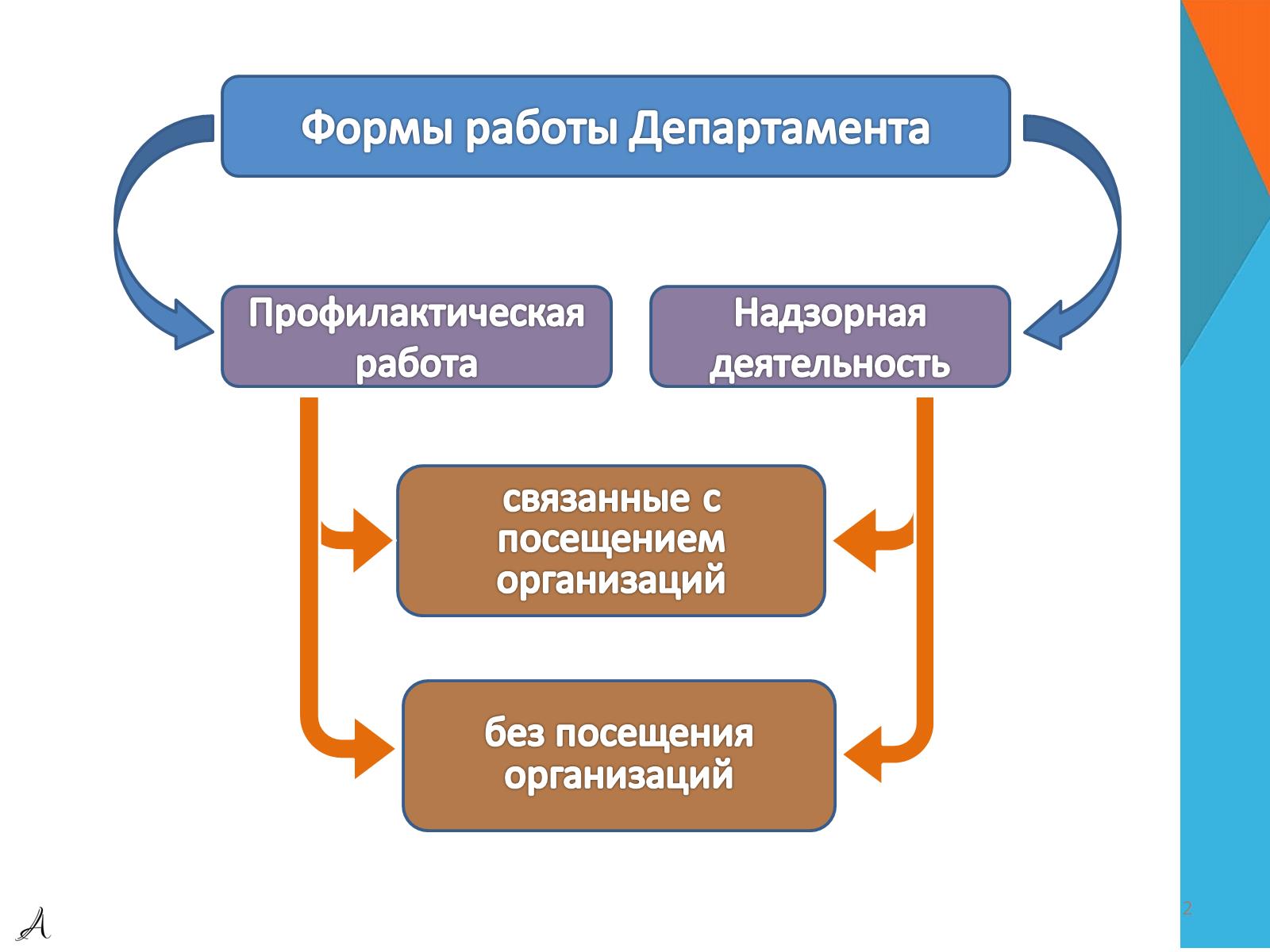 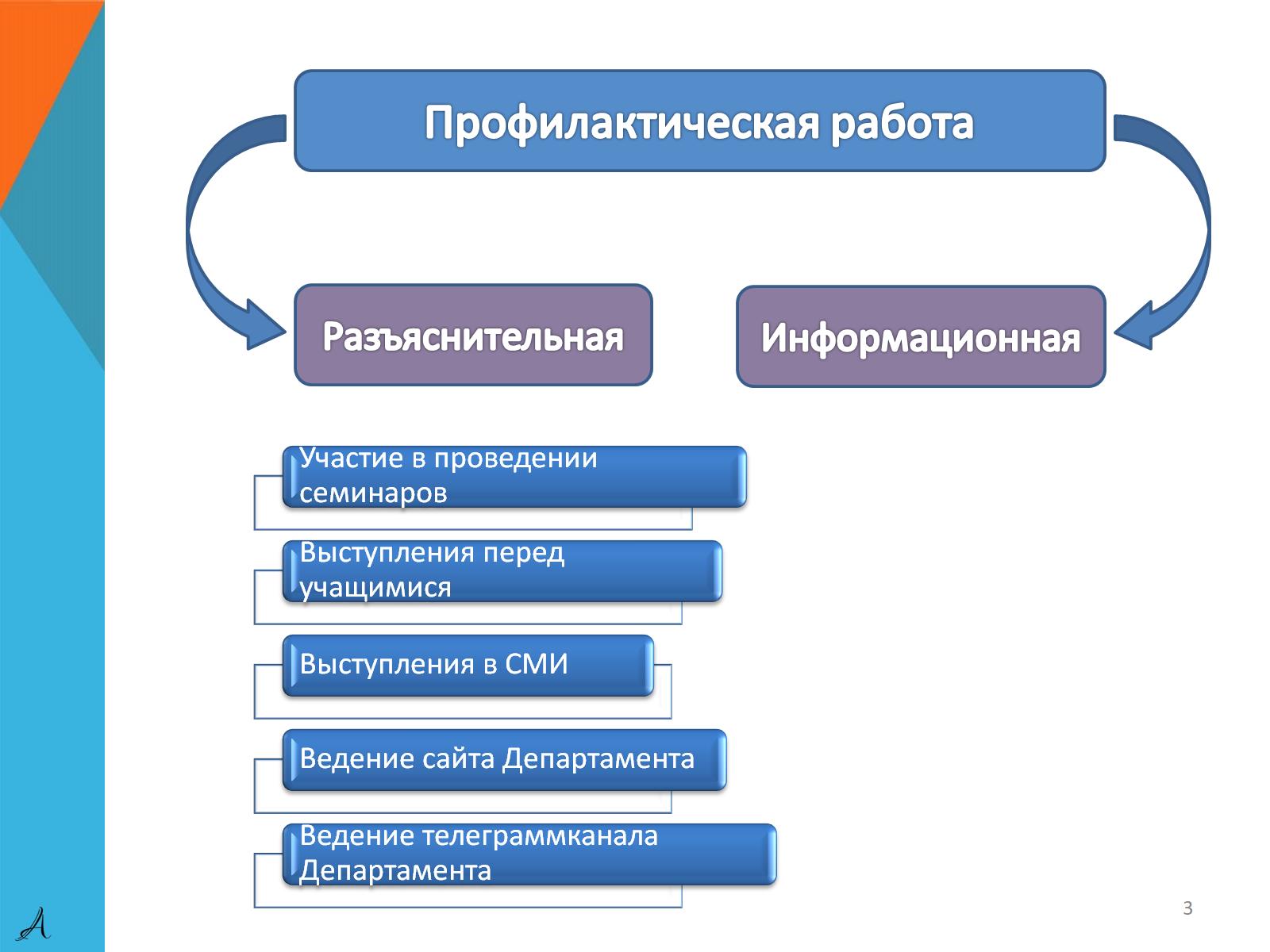 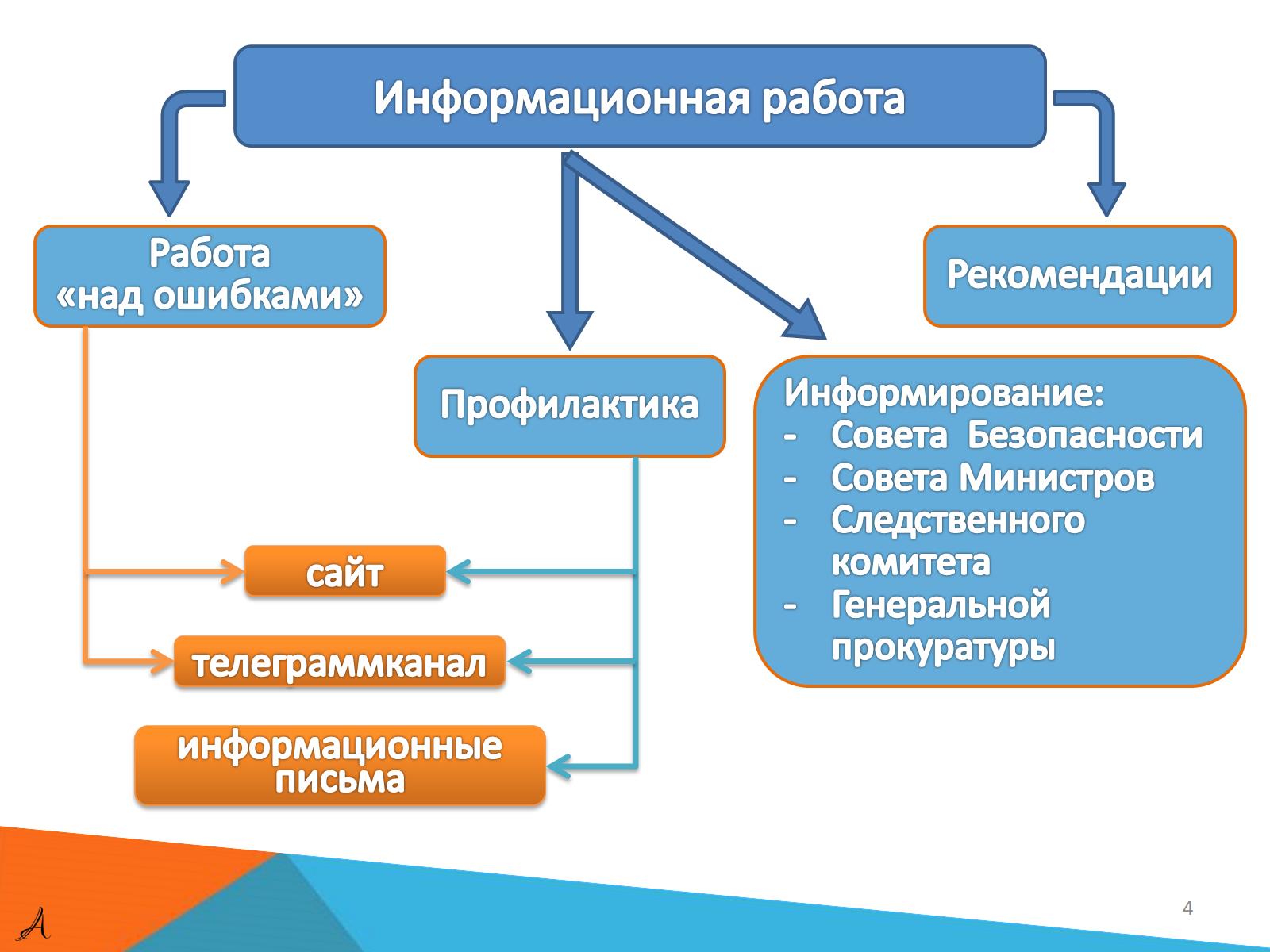 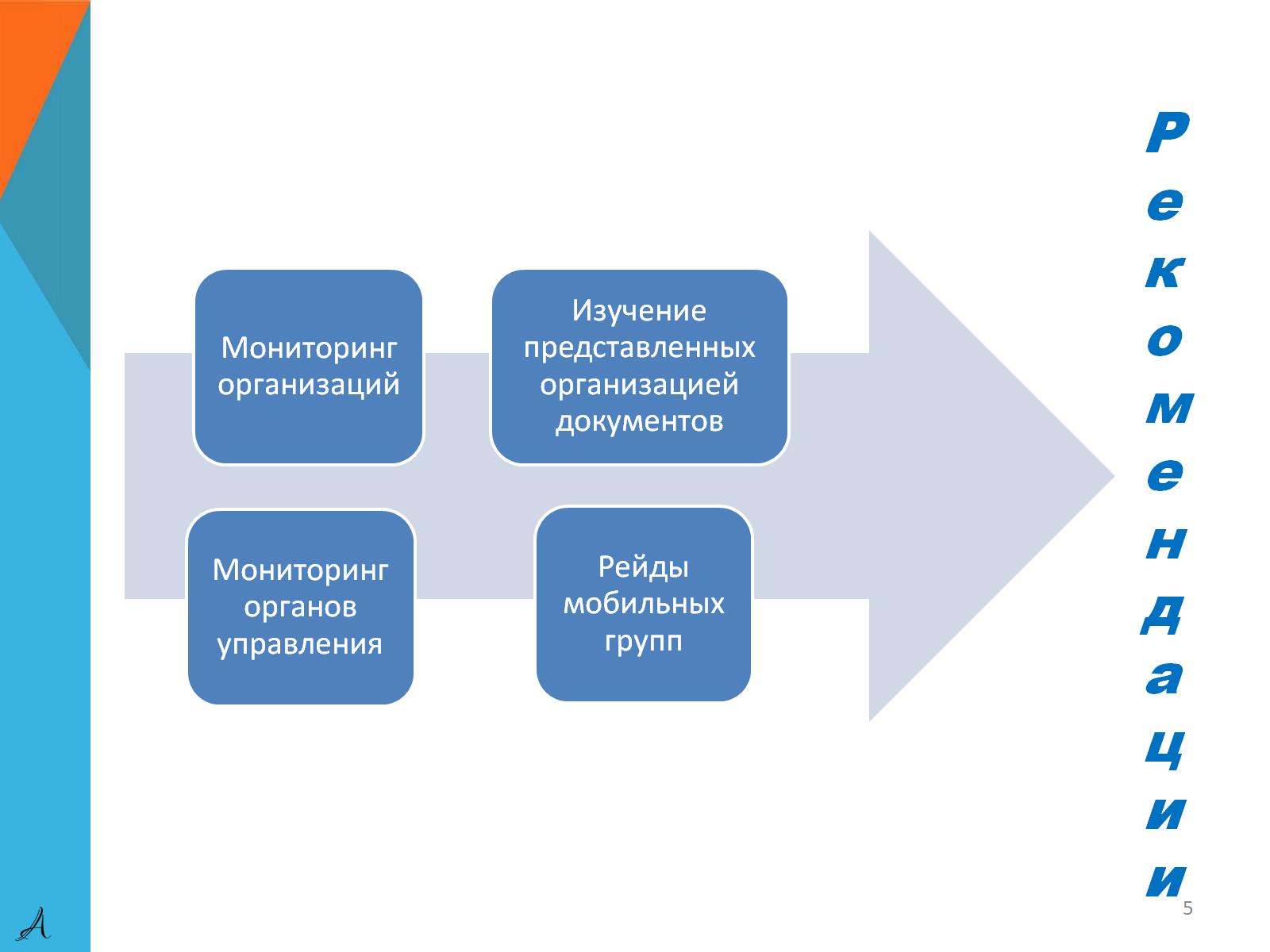 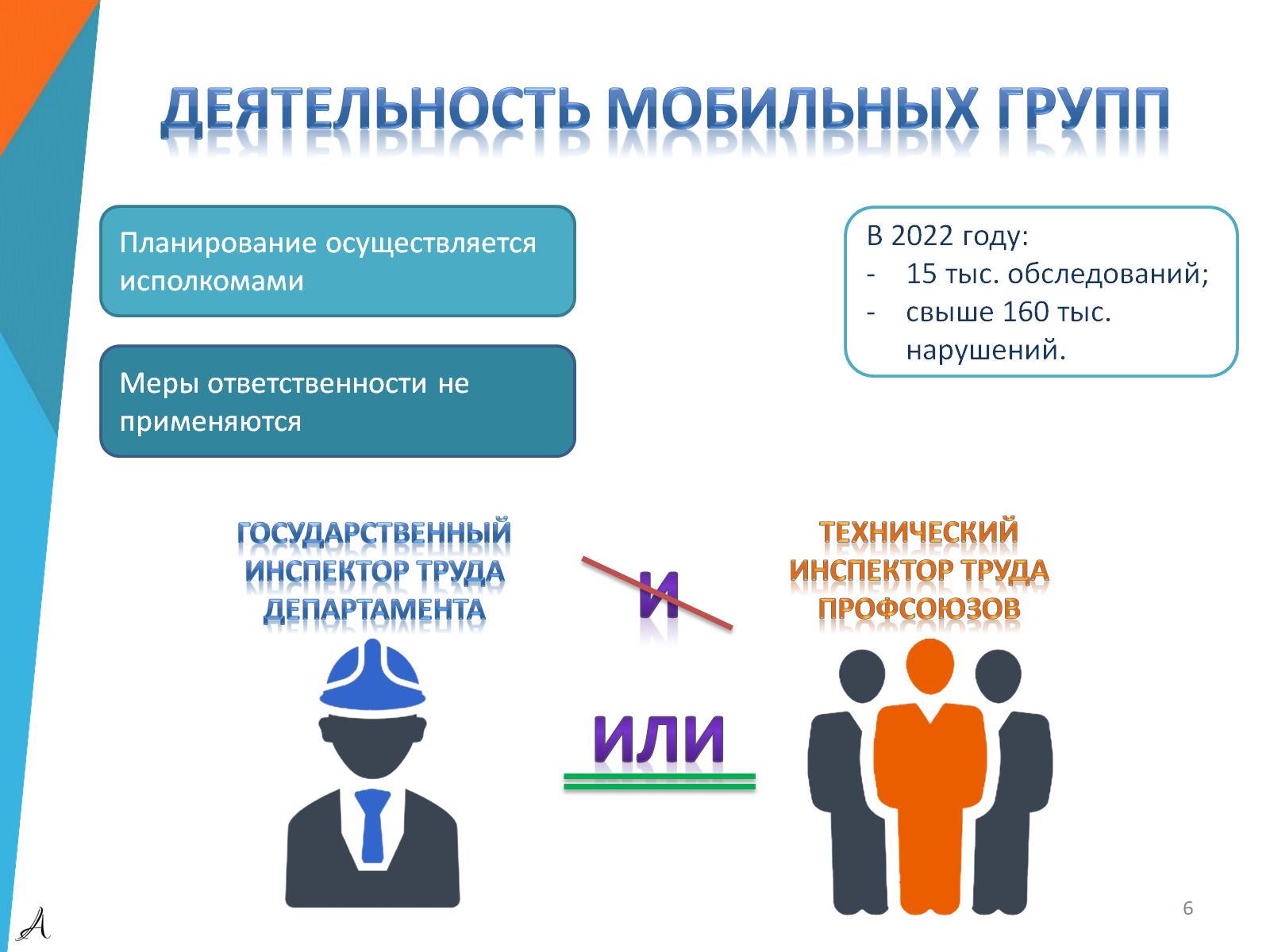 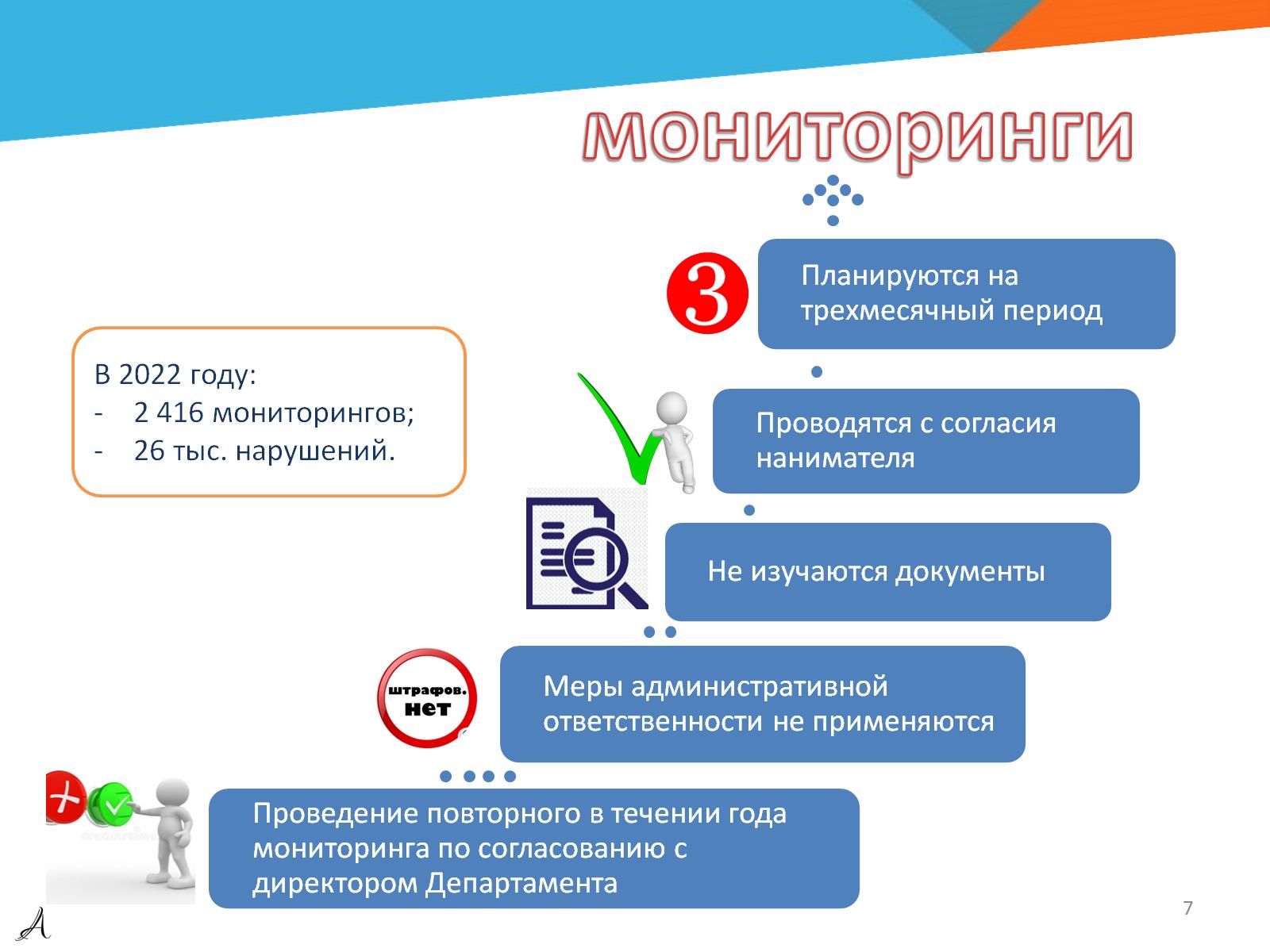 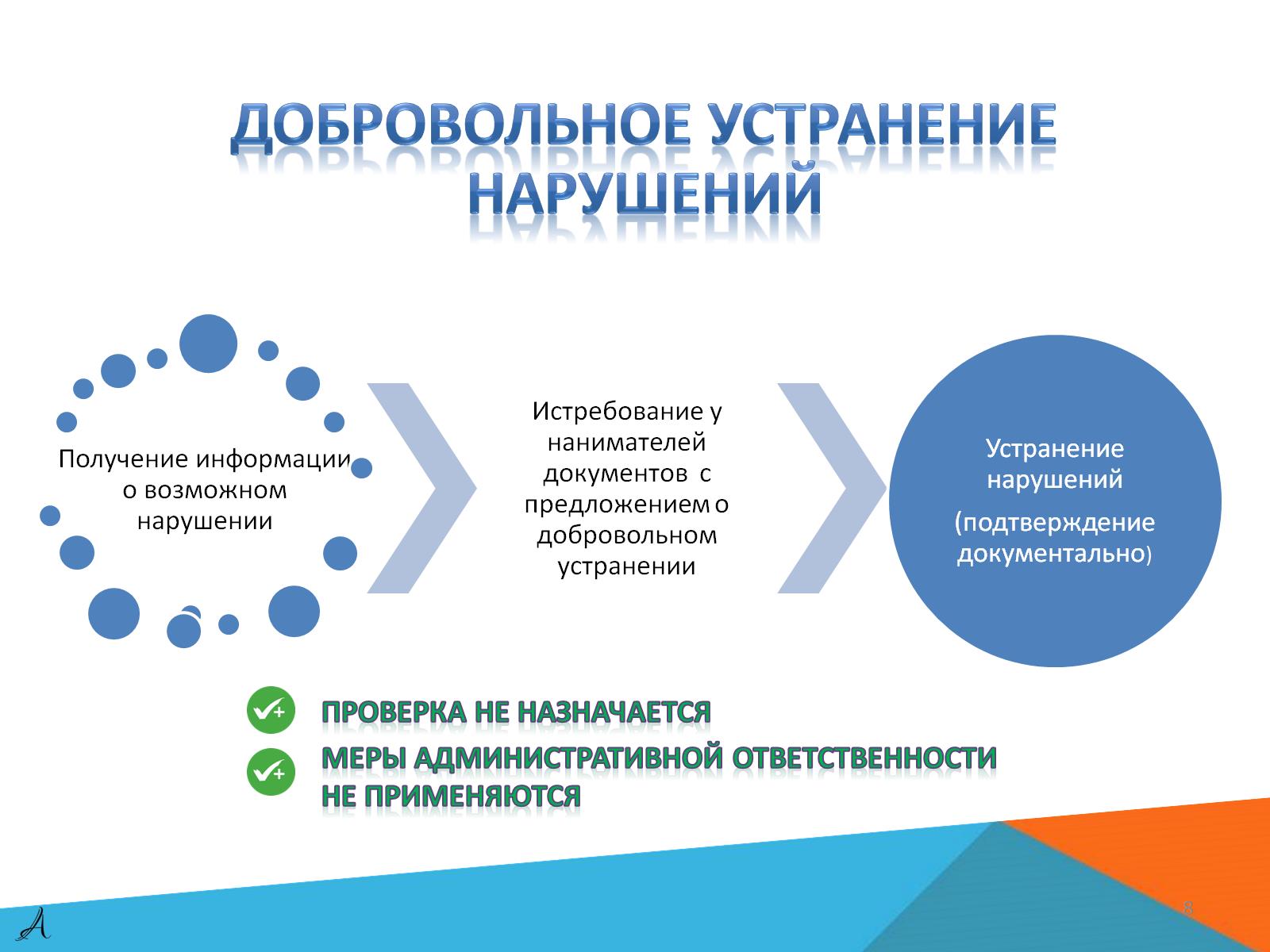 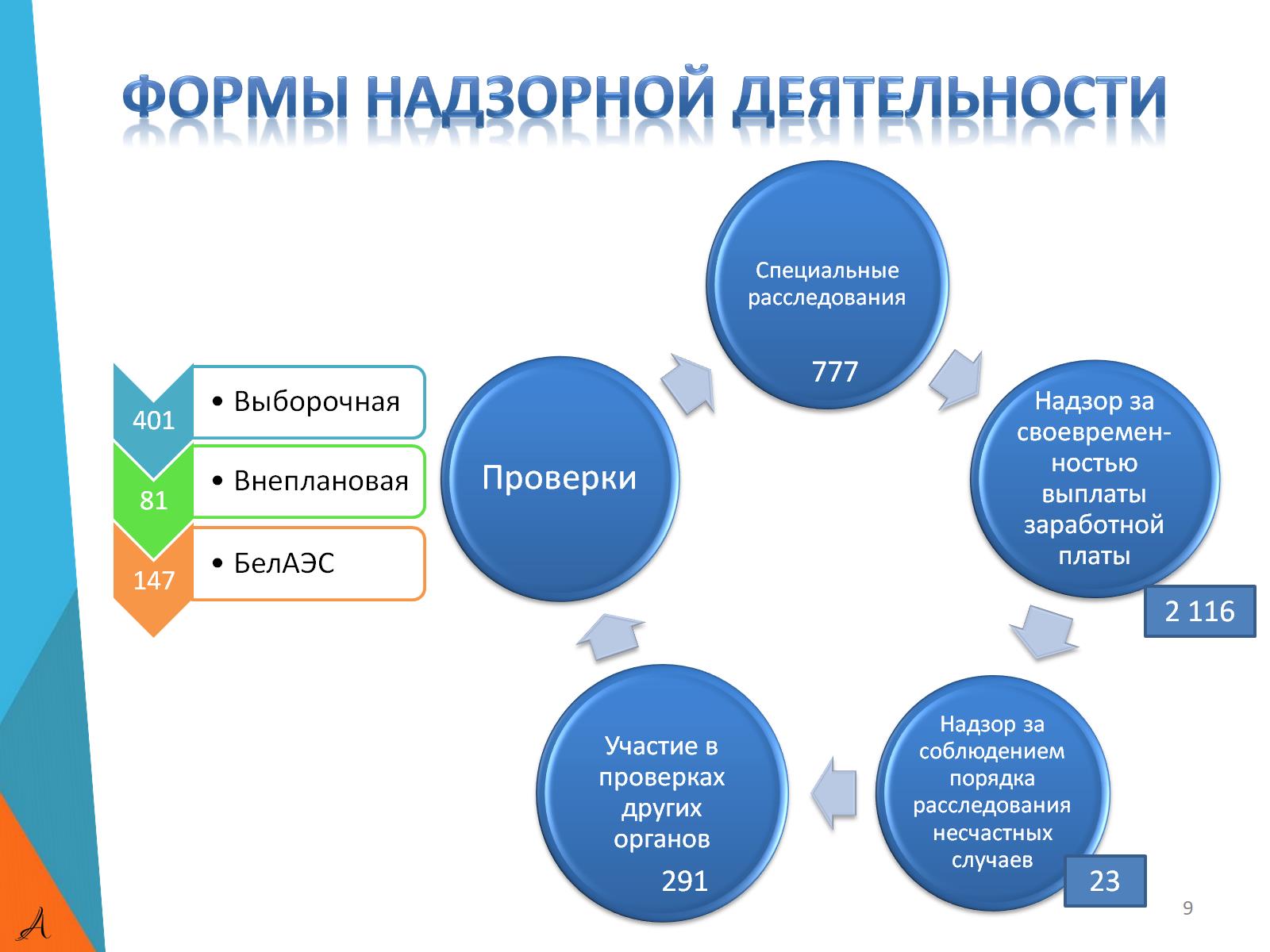 Формы надзорной деятельности
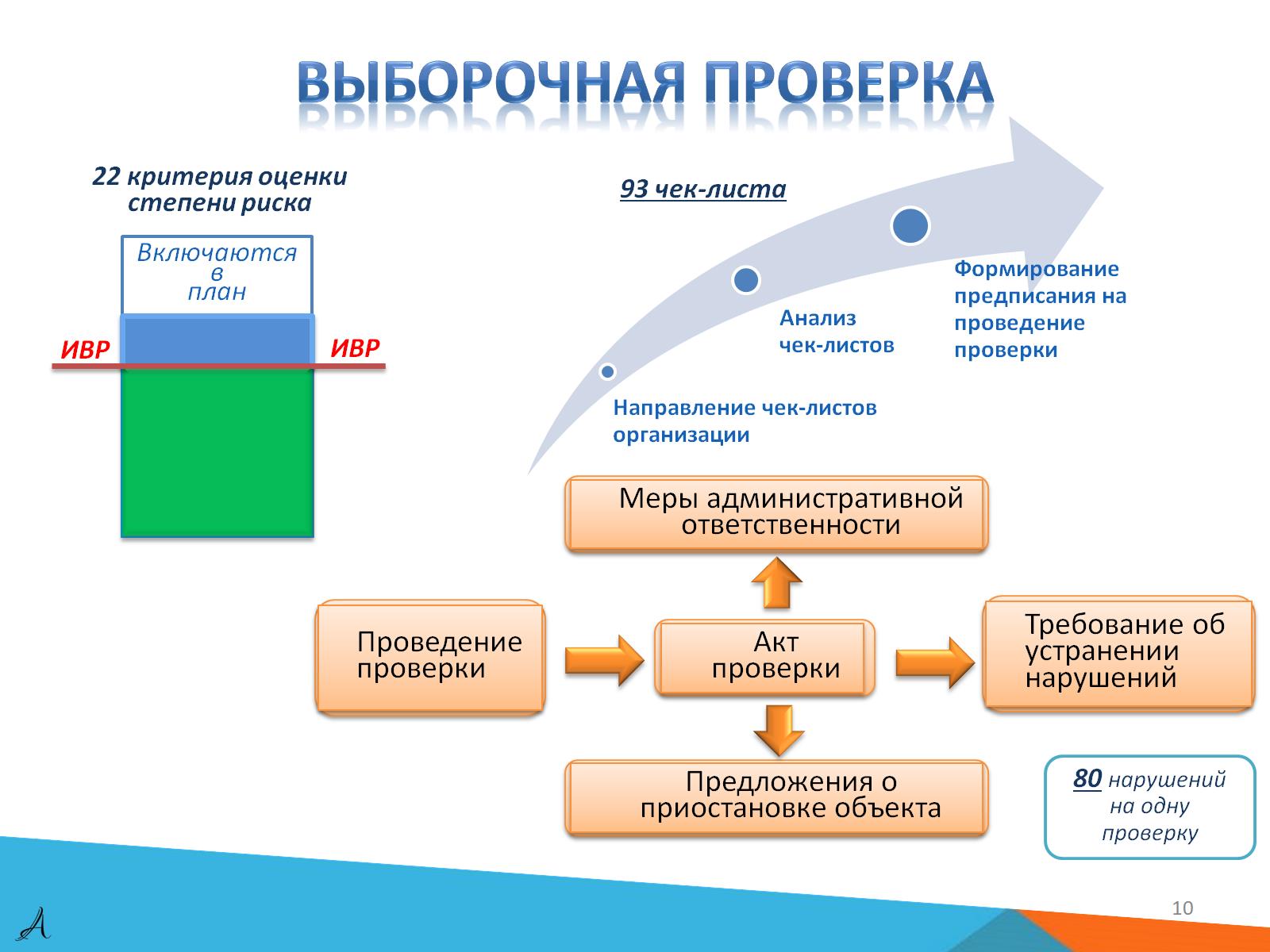 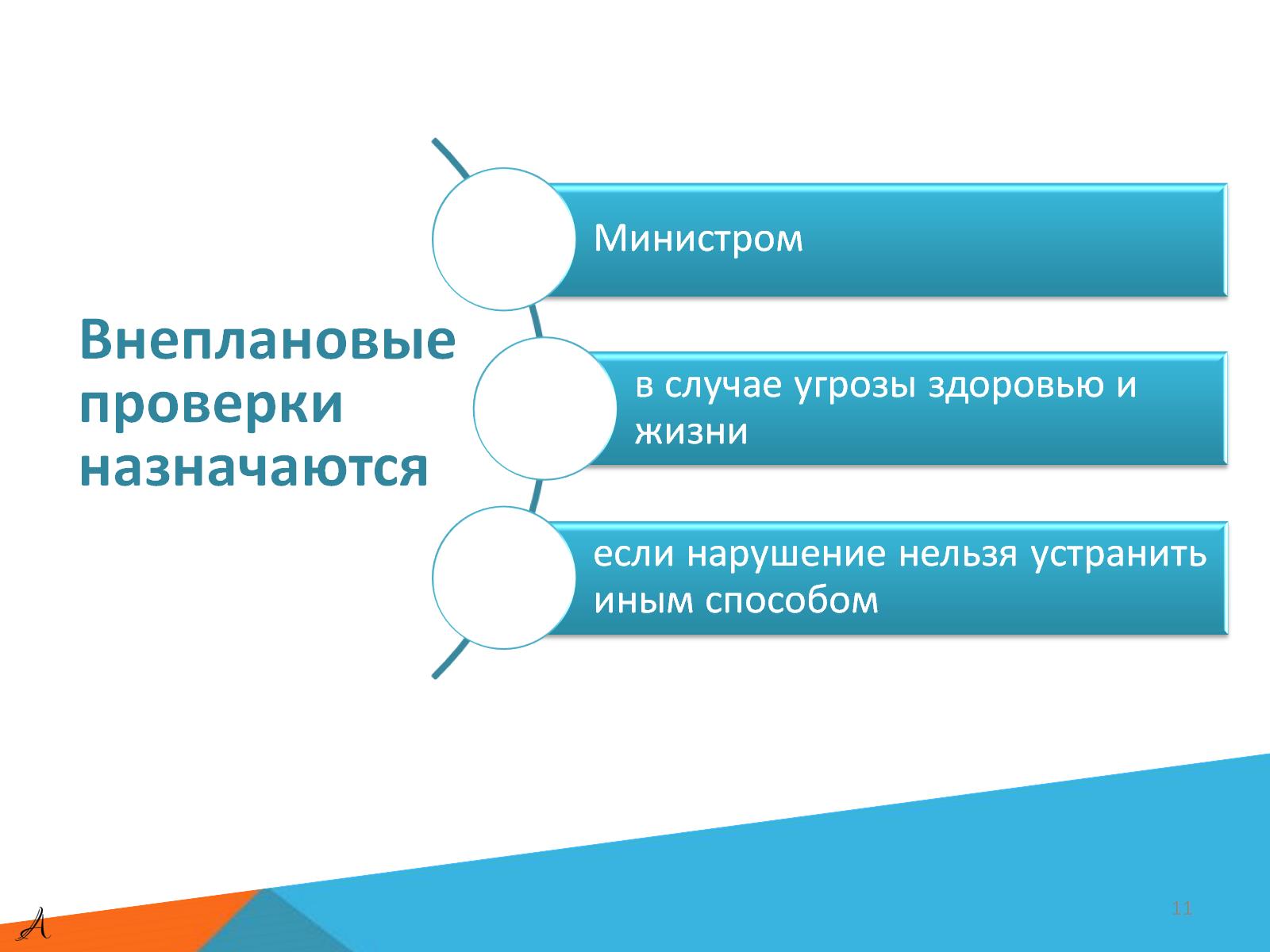 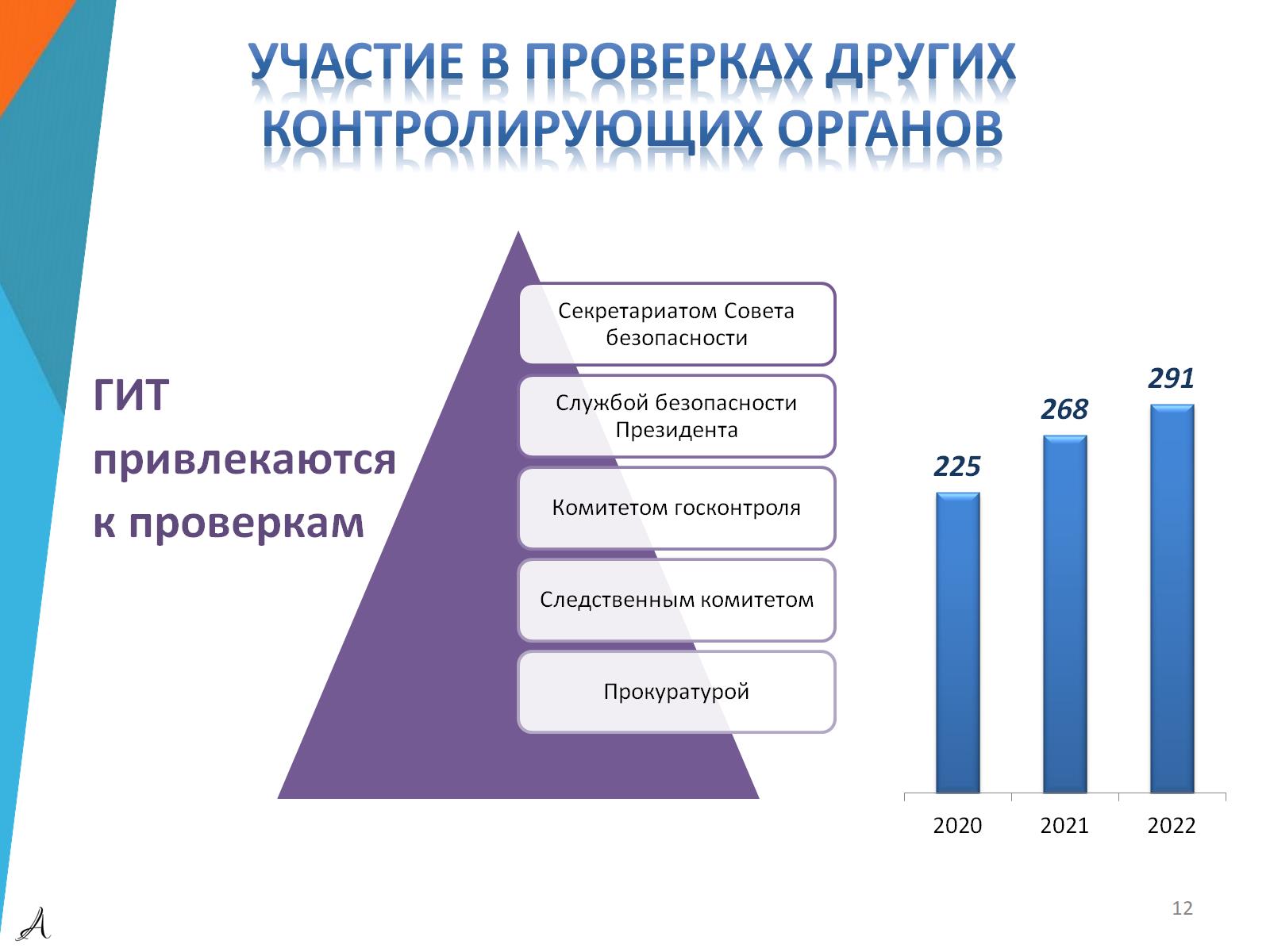 Участие в проверках других контролирующих органов
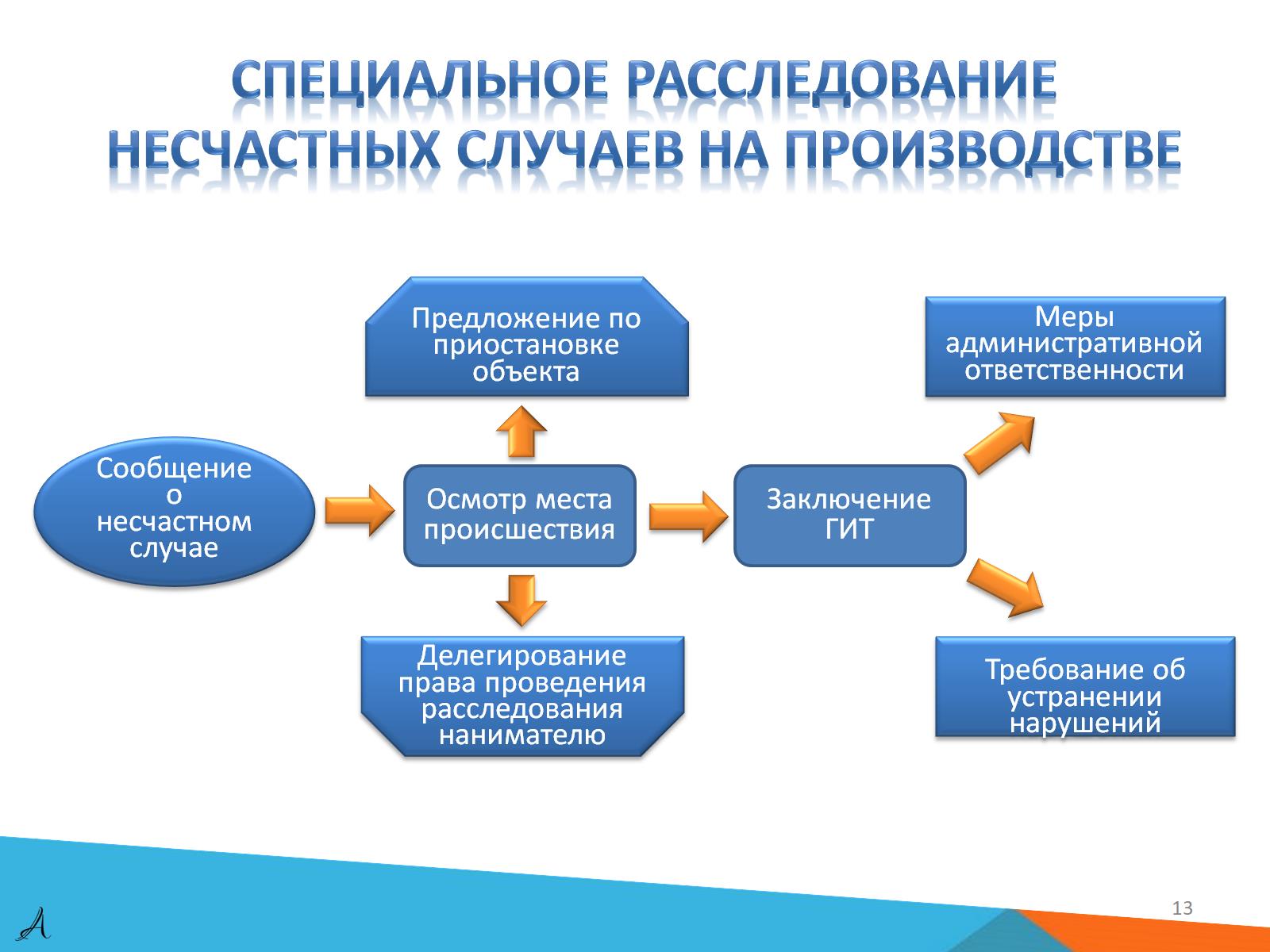 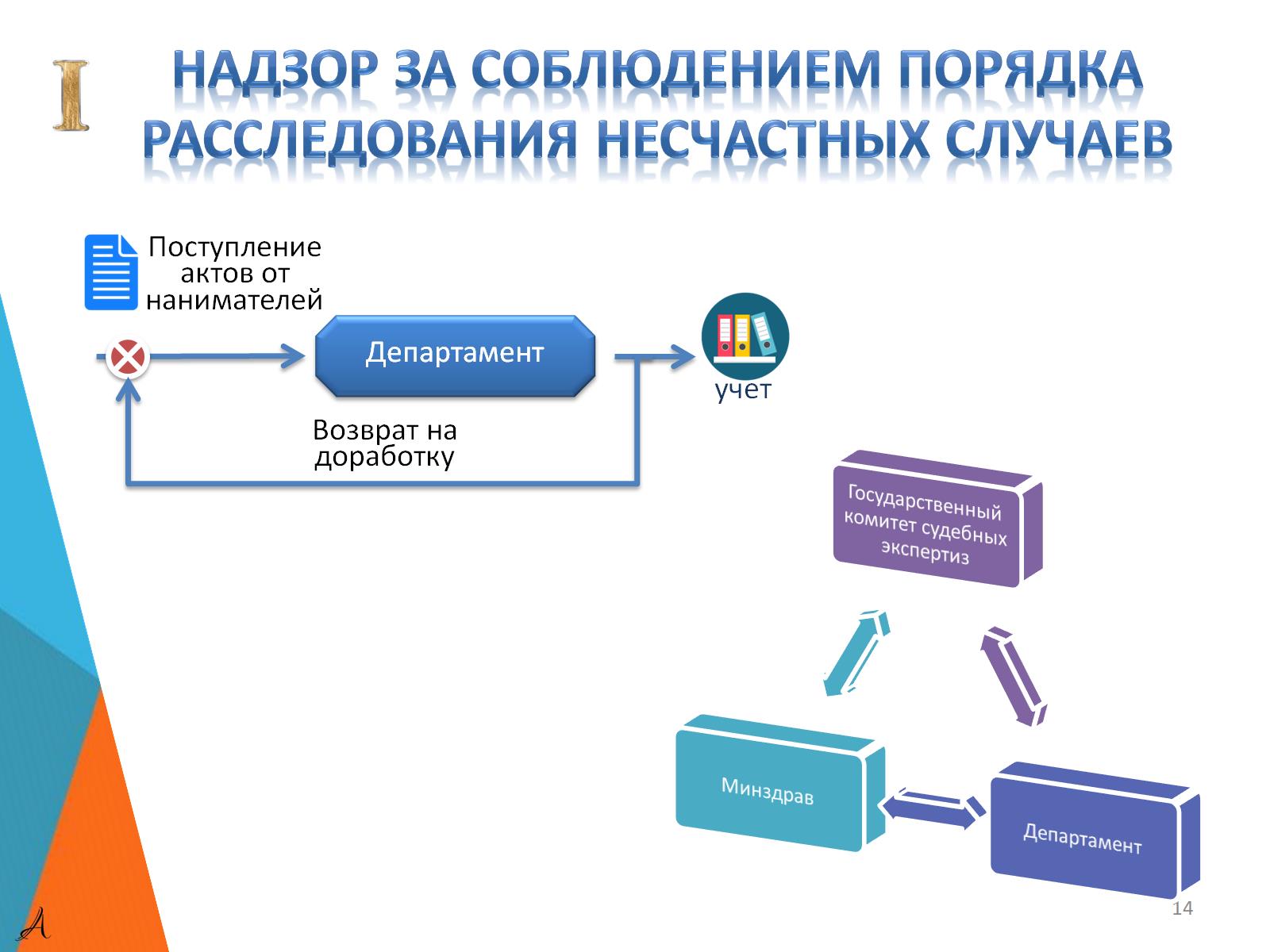 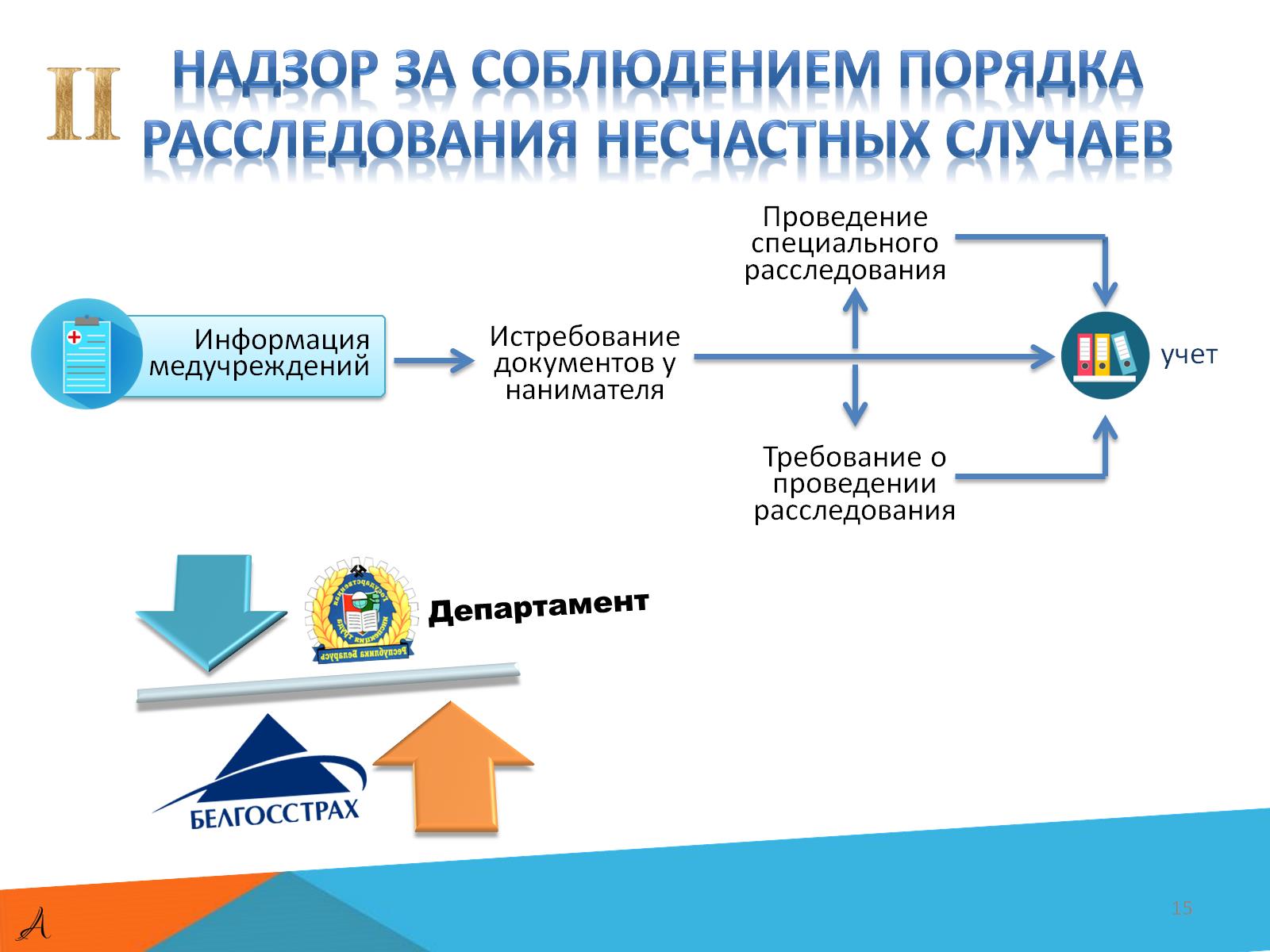 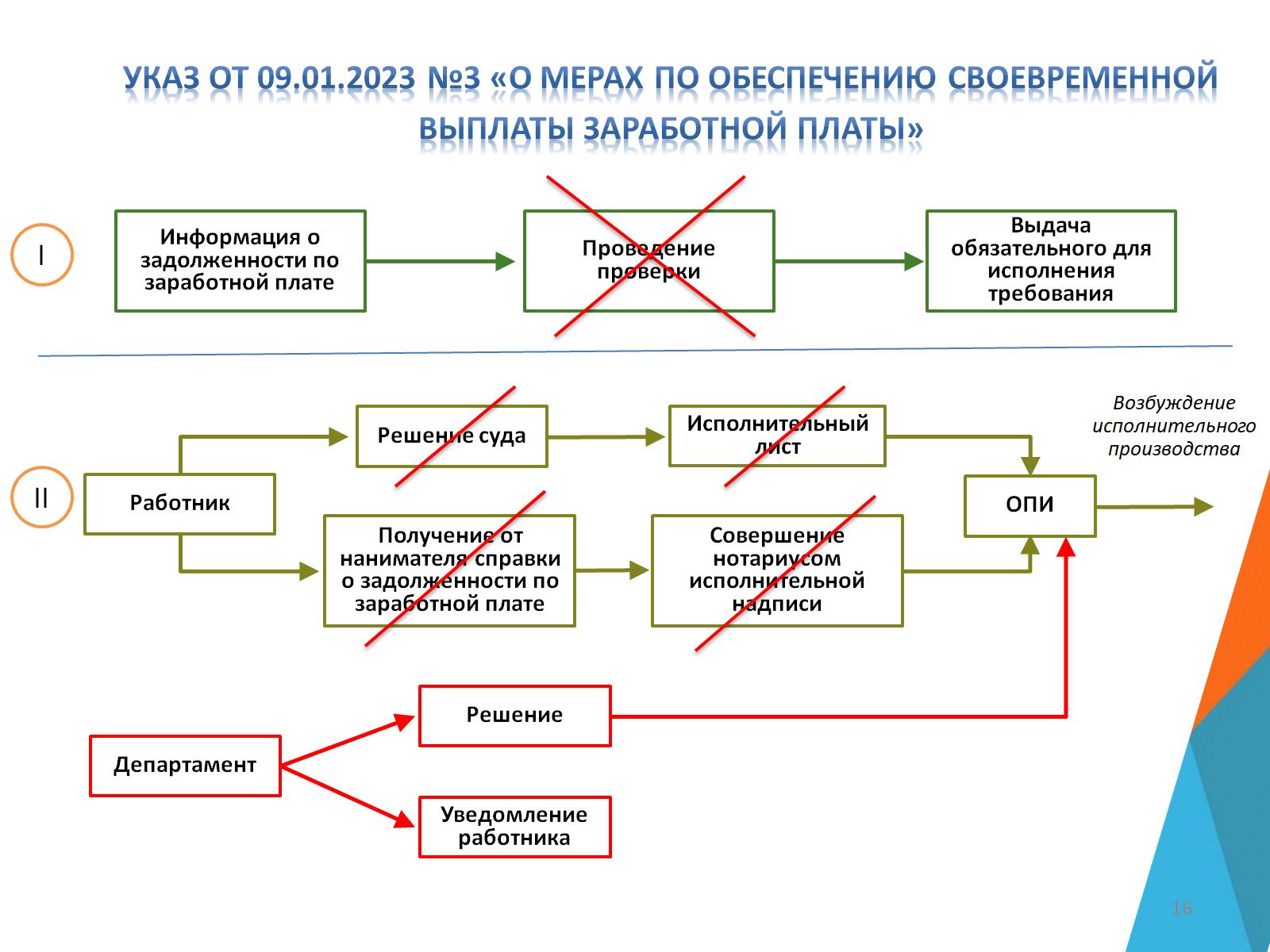 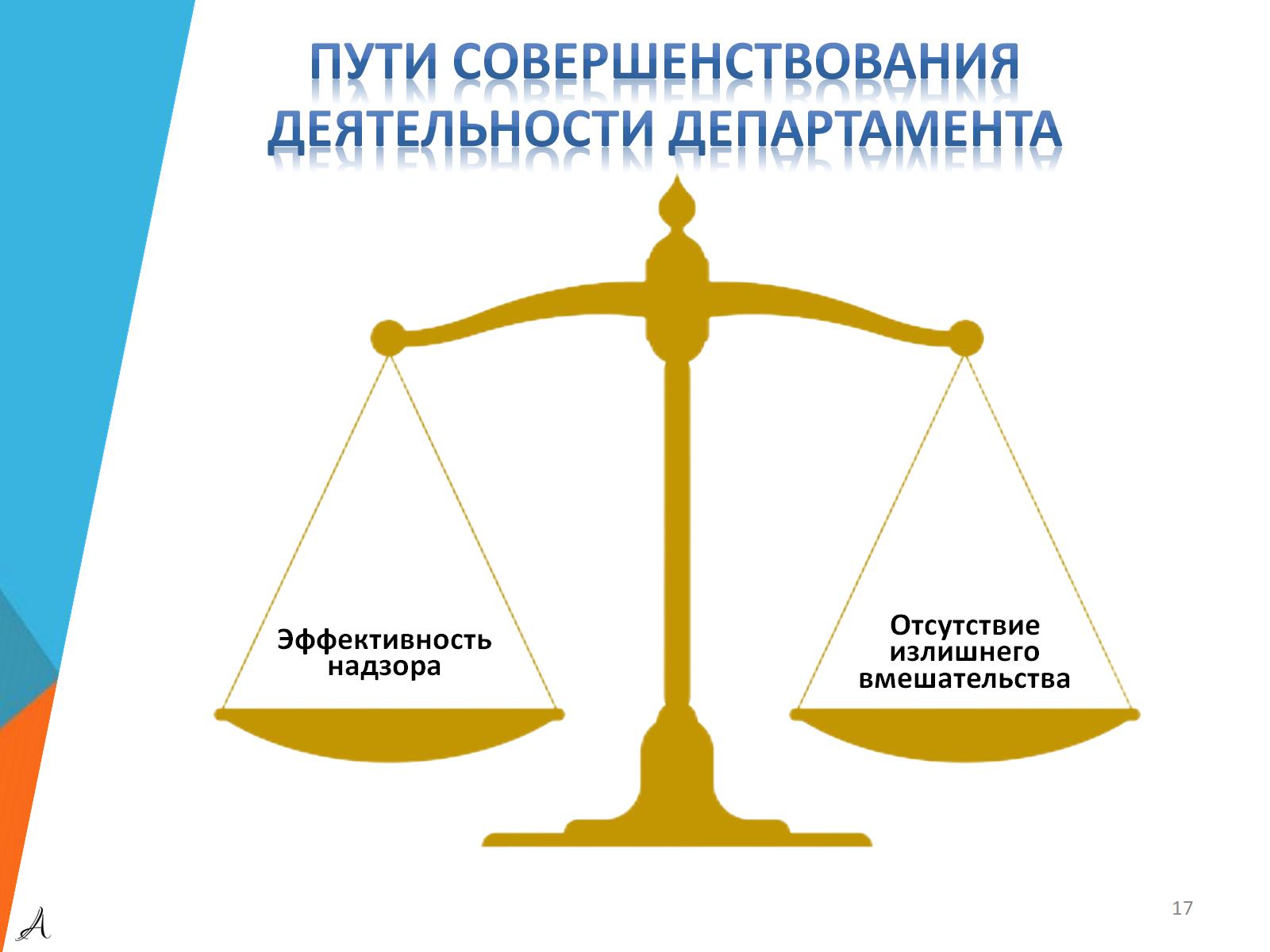 Пути совершенствования деятельности Департамента
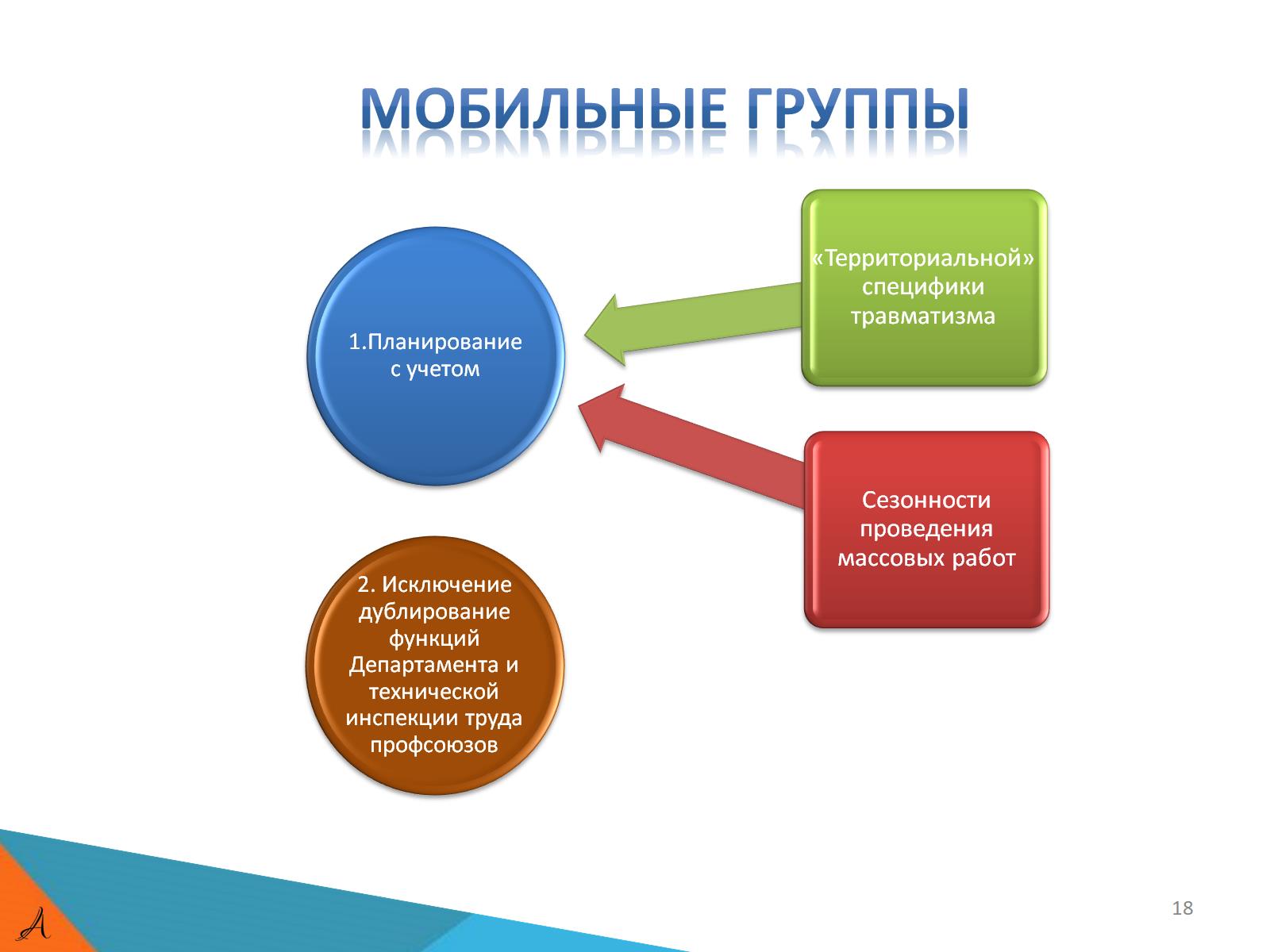 Мобильные группы
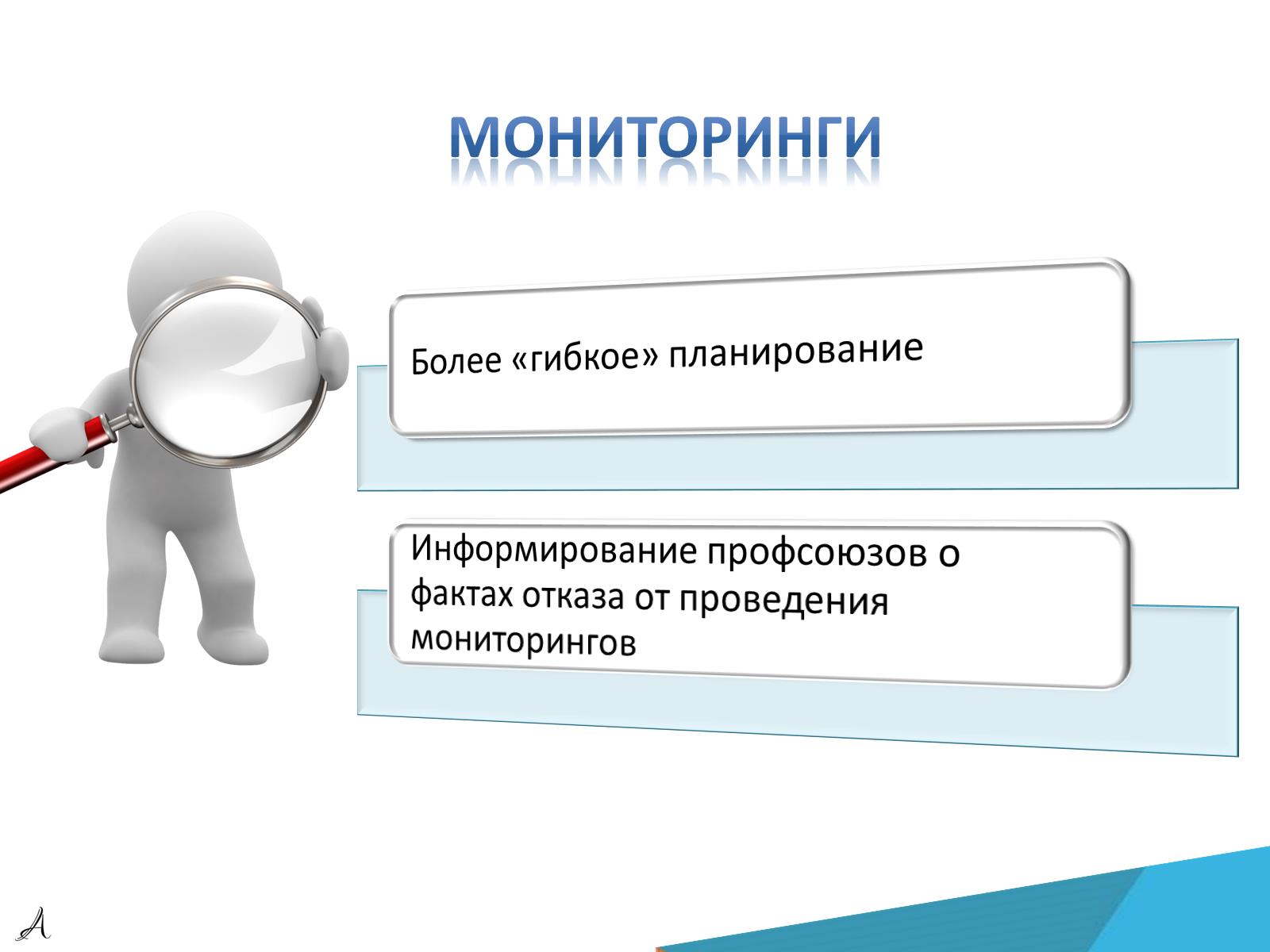 мониторинги
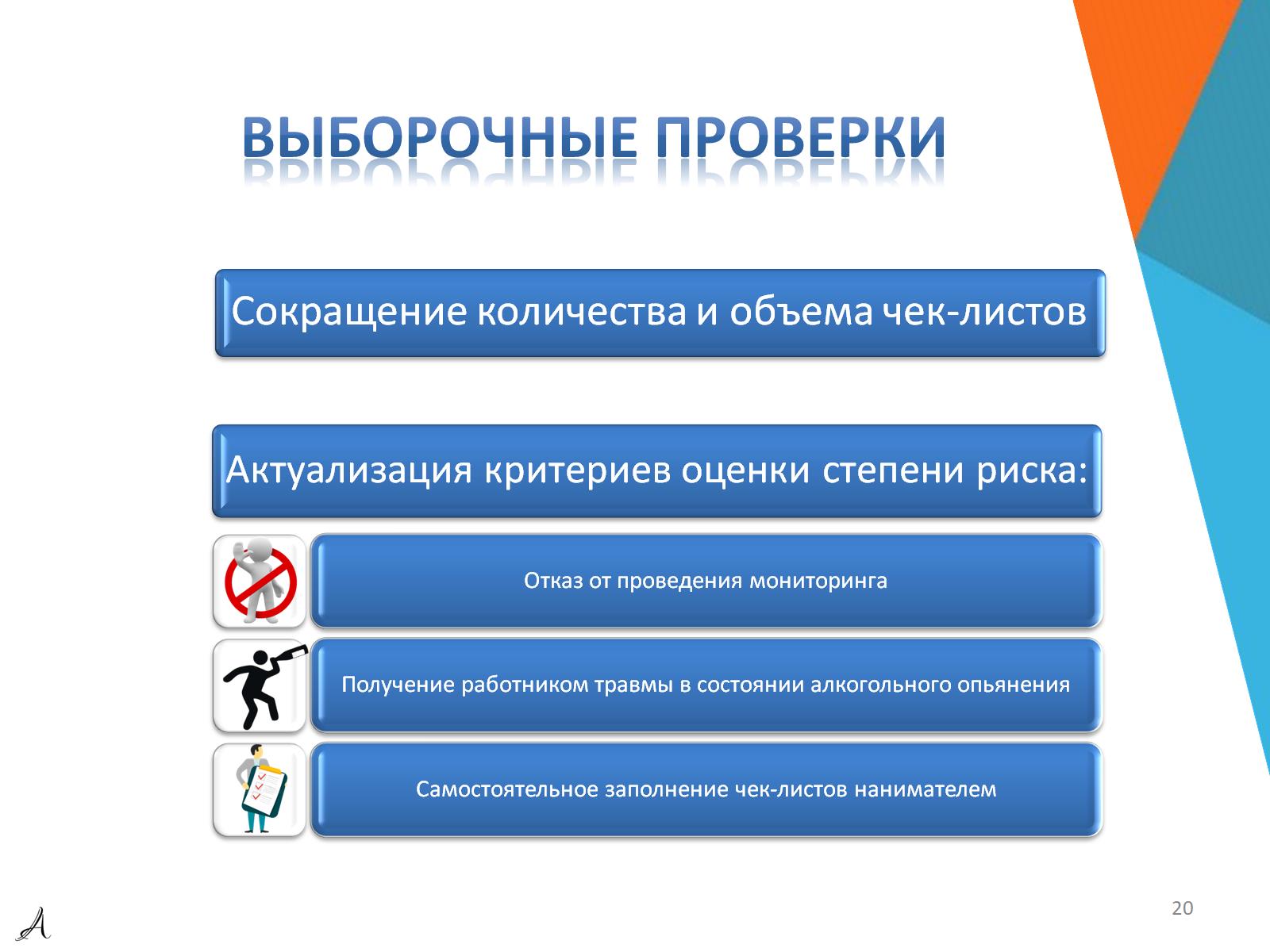 Выборочные проверки
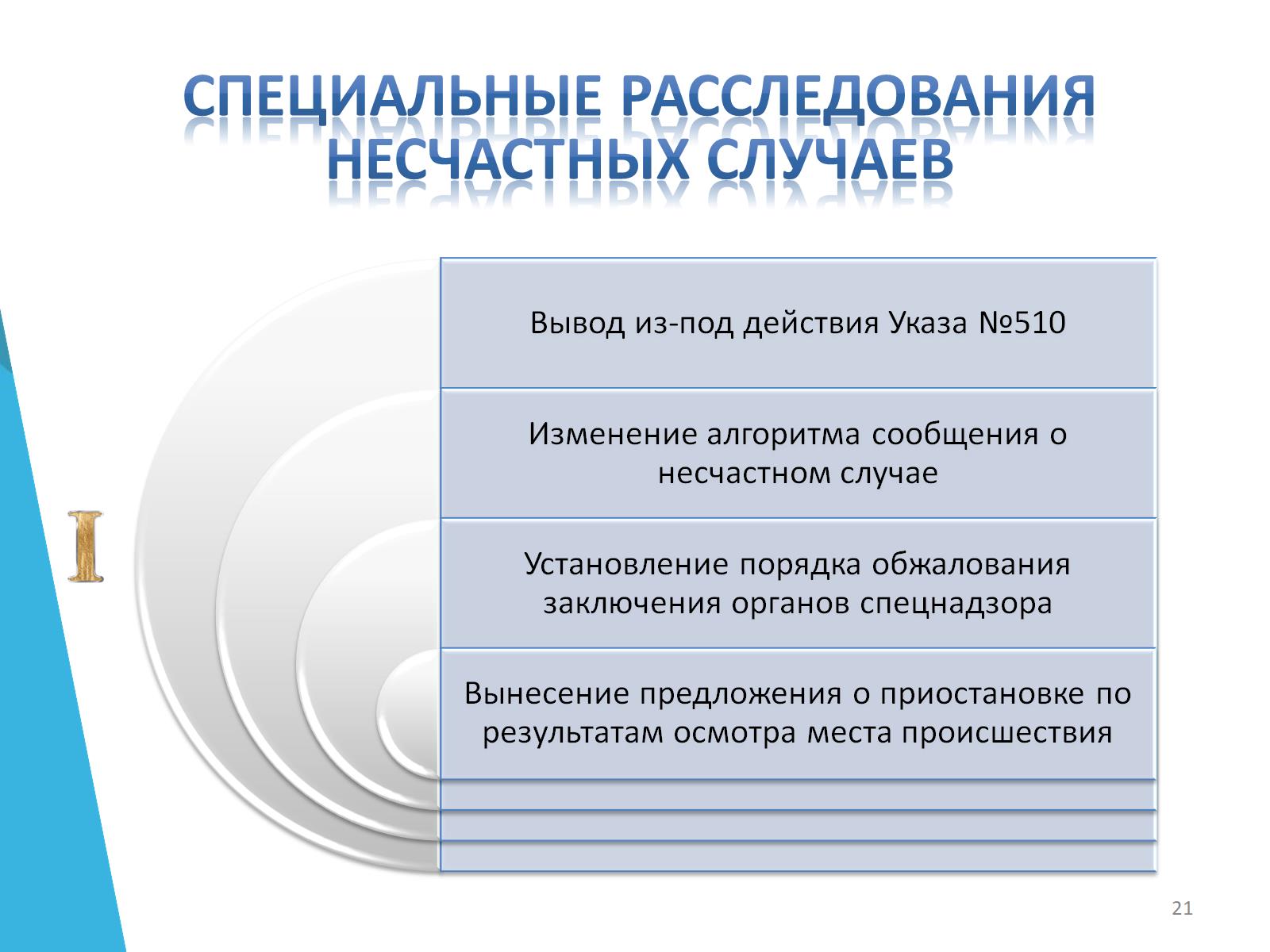 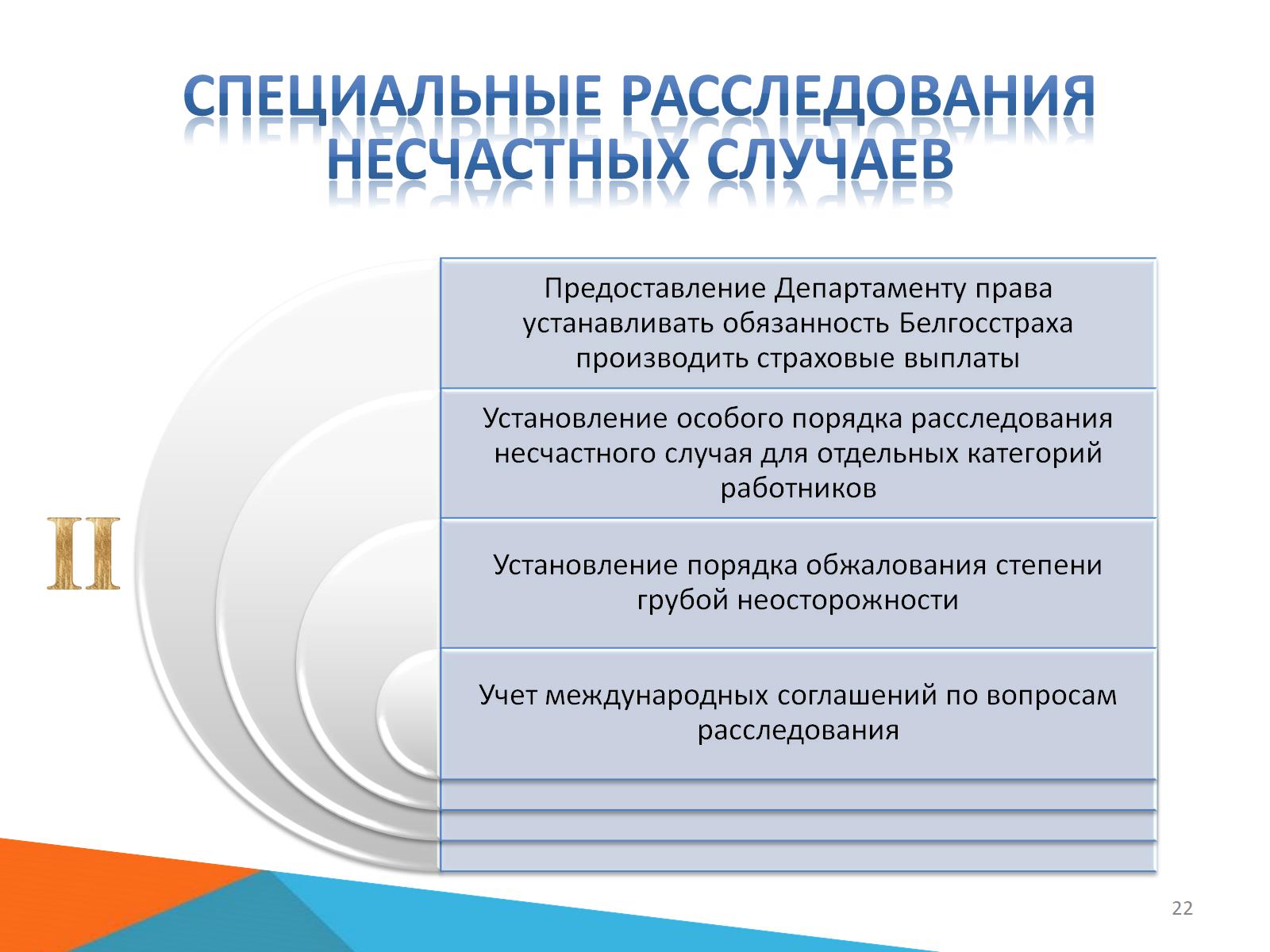 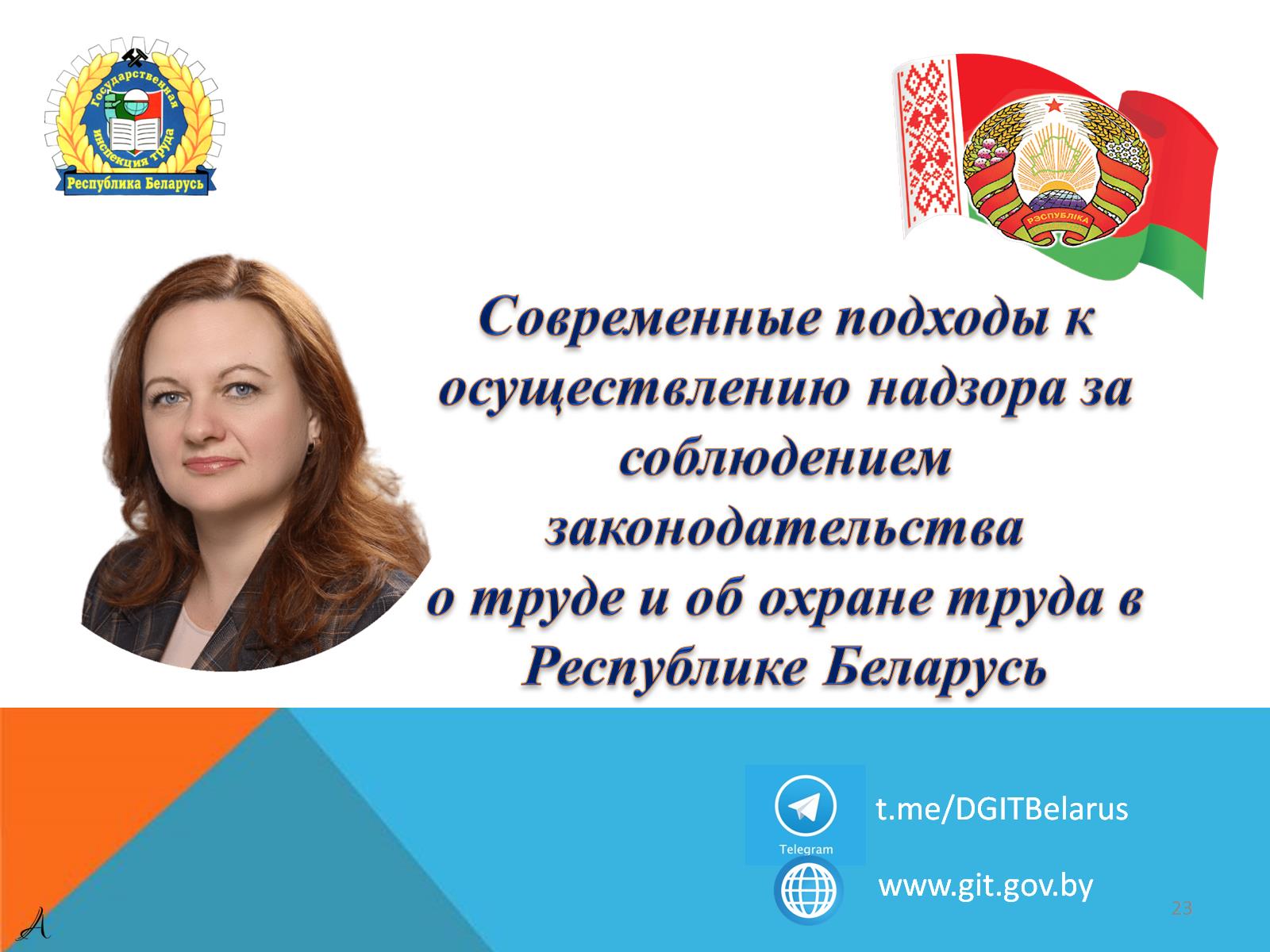